RUTA DE TRABAJO
LENGUAJE Y COMUNICACIÓN
1º BÁSICO

15 AL 19 DE MARZO 2021
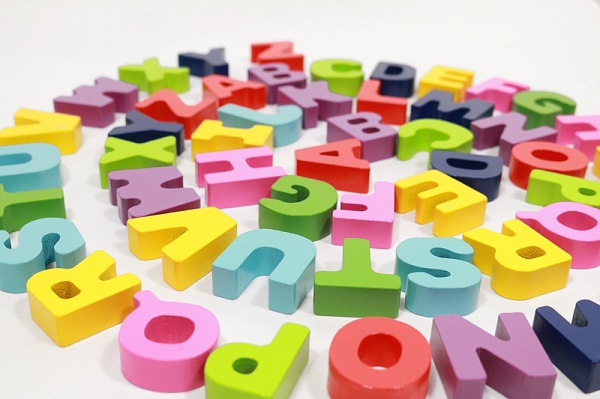 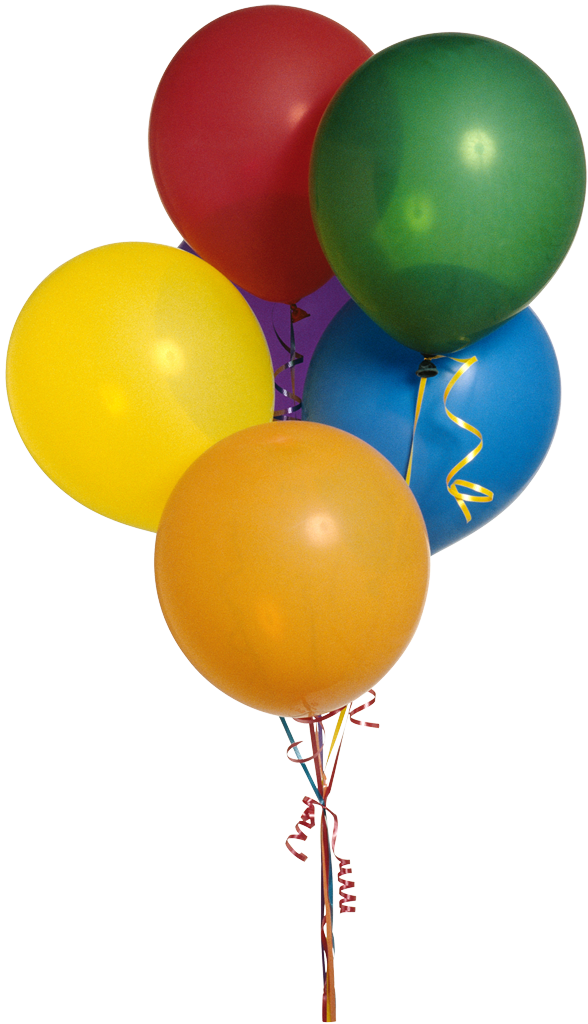 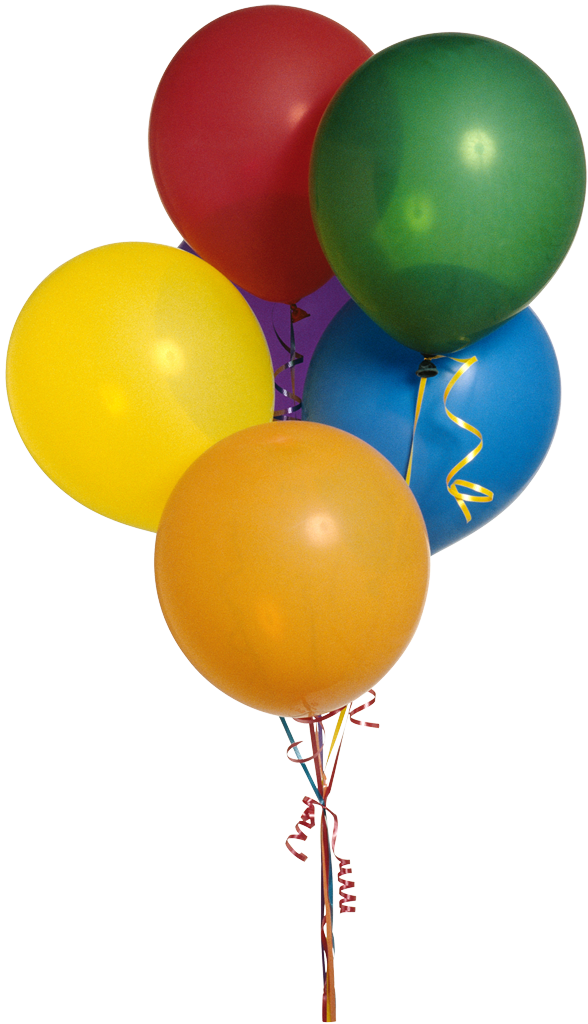 ¡¡QUERIDOS NIÑOS Y NIÑAS!!!
ESPERANDO EN DIOS NOS ENCONTREMOS TODOS SANITOS,

 COMENZAMOS UNA NUEVA SEMANA PARA TRABAJAR…
UNIDAD 0
RECORDAR LAS CONSONANTES.
TRABAJAR CON EL ABECEDARIO.
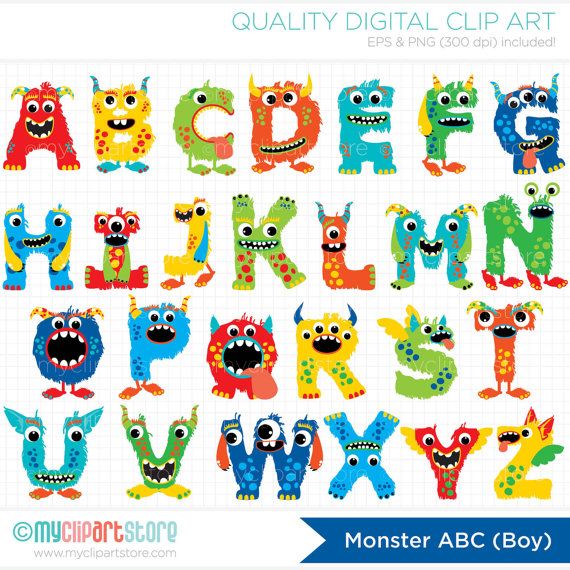 ELEMENTOS QUE COMIENZAN CON…
L
C
M
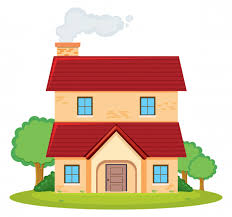 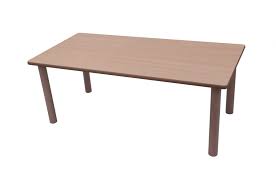 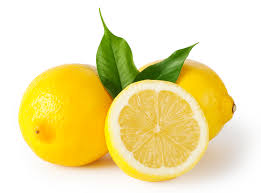 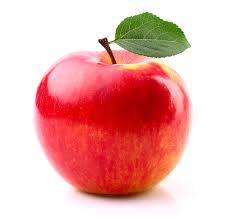 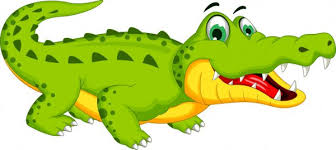 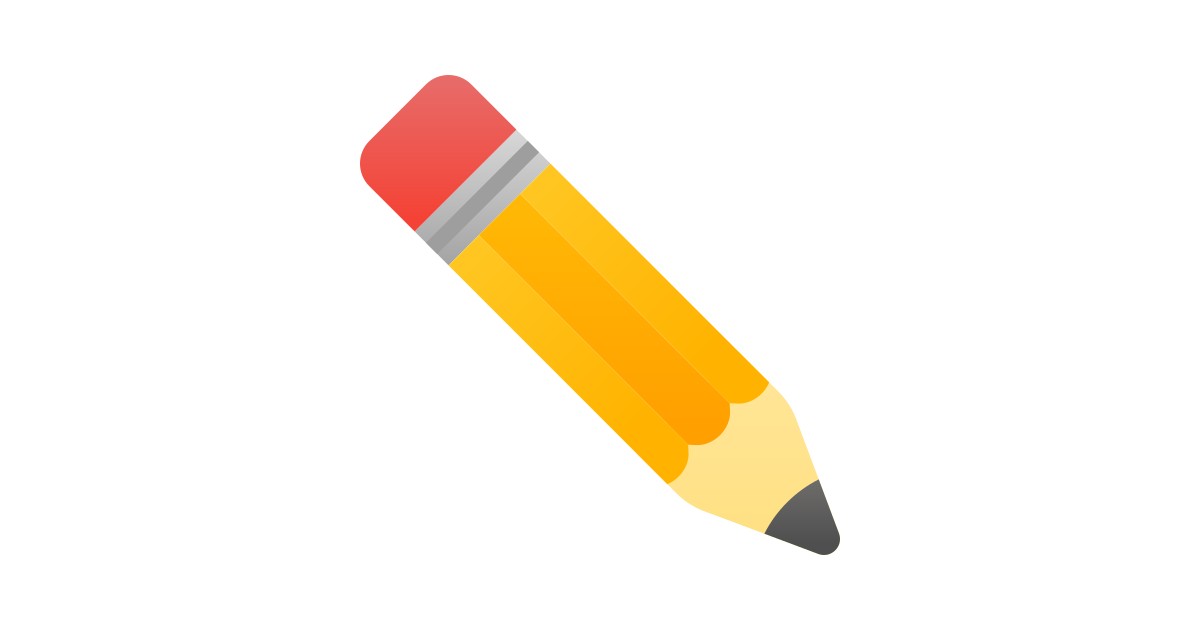 ELEMENTOS QUE COMIENZAN CON…
S
P
T
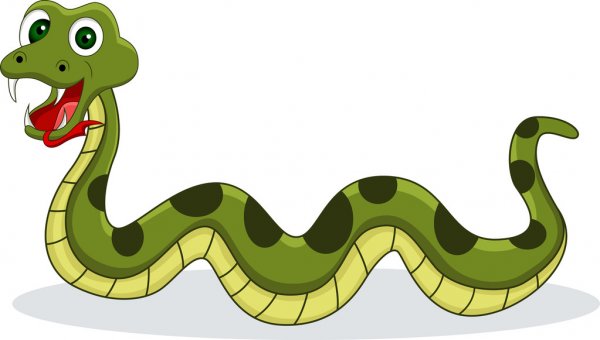 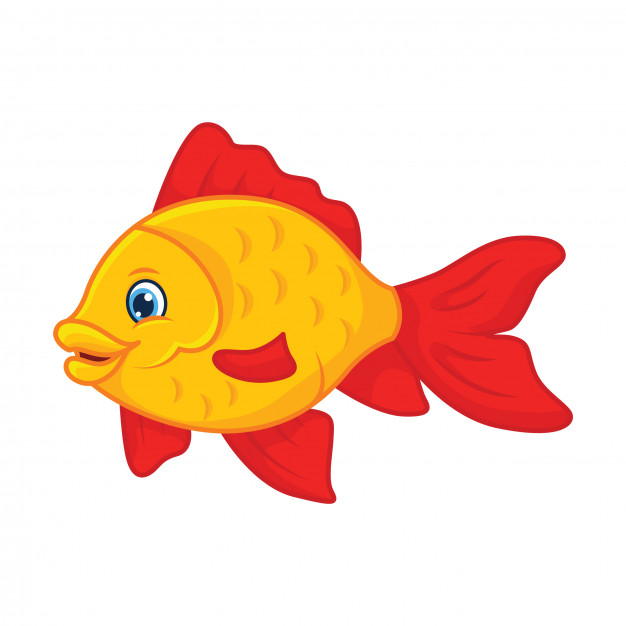 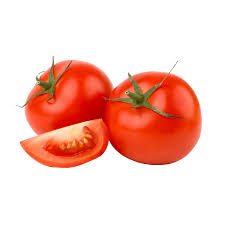 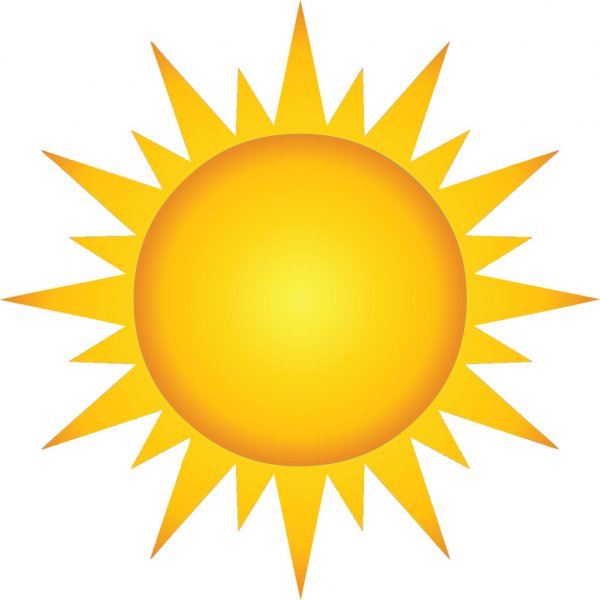 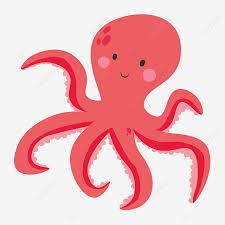 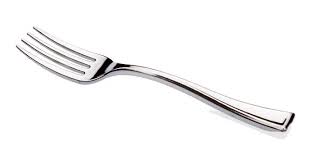 ACTIVIDAD Nº 1(EN EL CUADERNO)
1.- CREAR EL CUADRO EN EL
CUADERNO 

2.- ESCRIBIR LAS CONSONANTES
QUE APARECEN EN LA PANTALLA

3.- DIBUJAR AL LADO DE CADA
CONSONANTE UN ELEMENTO
QUE COMIENCE CON ESA LETRA.
ACTIVIDAD Nº 1(EN EL CUADERNO)
ACTIVIDAD Nº 2
1.- PINTAR TODOS LOS ELEMENTOS QUE COMIENCEN CON LA CONSONANTE, SEGÚN CORRESPONDA.
ACTIVIDAD Nº 3COLOREAR CADA UNA LAS LETRAS DEL ABECEDARIO